Лекция 6. Работа и мощность. Кинетическая и потенциальная энергия МТ и системы МТ.
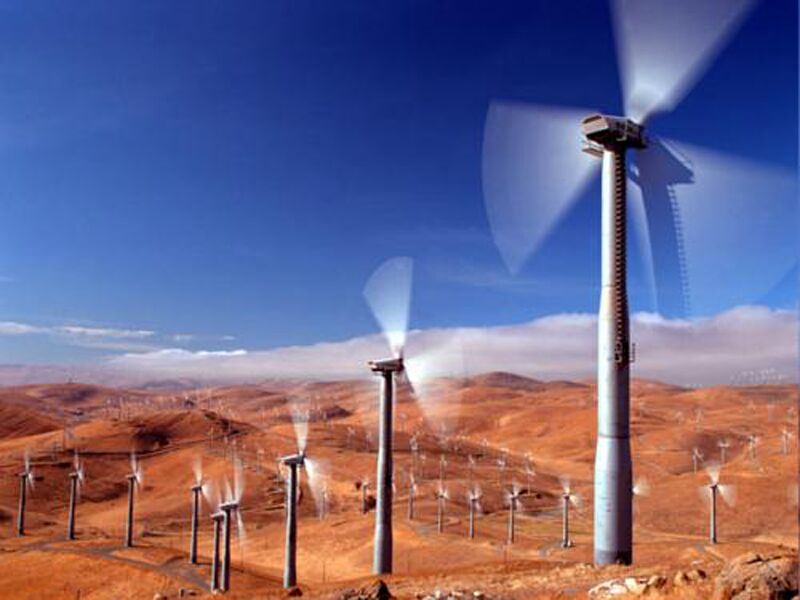 © Музыченко Я.Б., 2013
Механическая работа
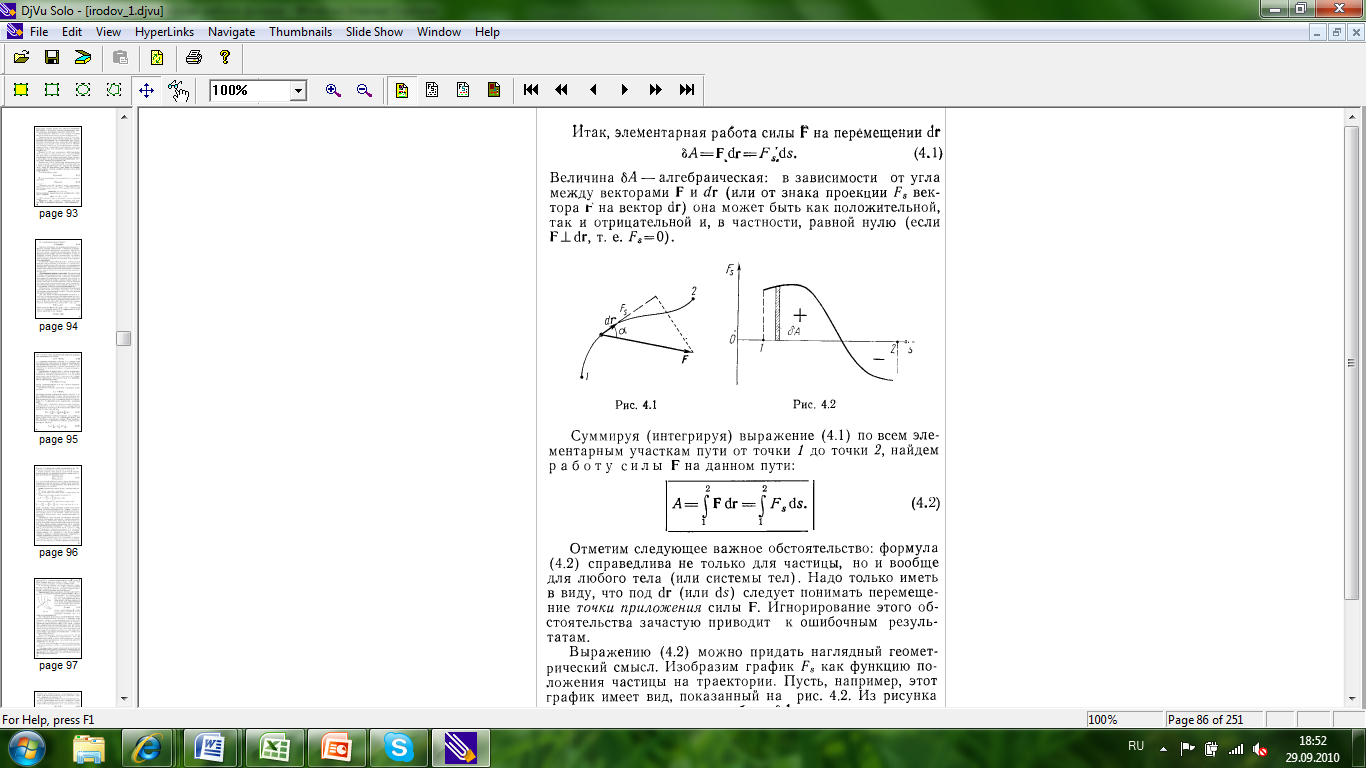 2
Механическая работа
Механическая работа A силы F на конечном участке траектории 1-2:
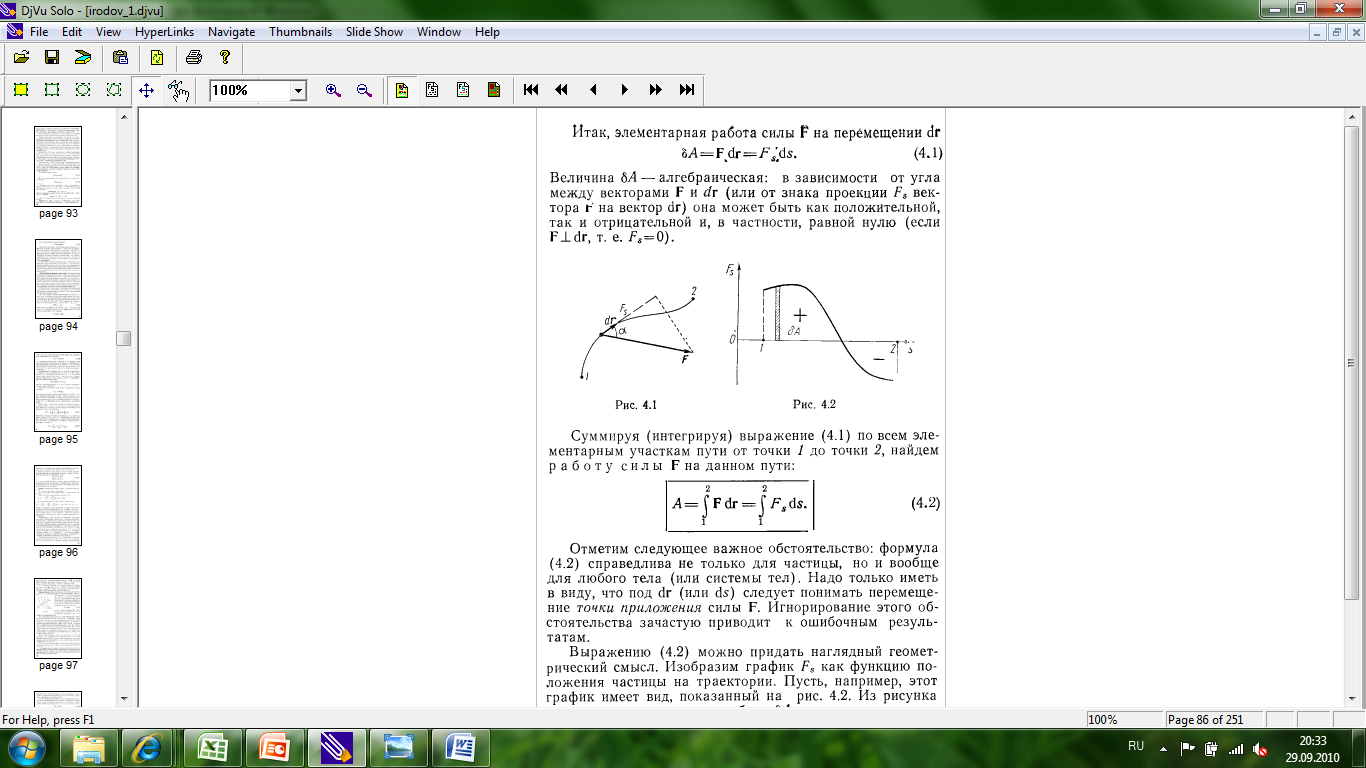 3
Механическая работа постоянной силы
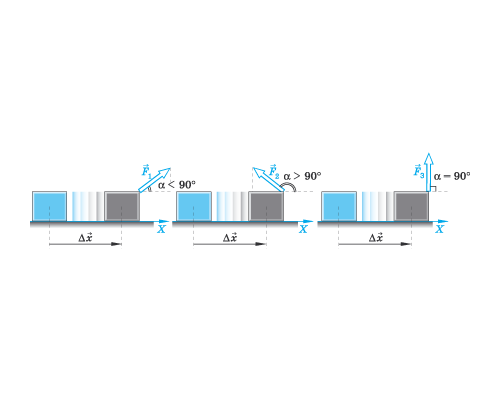 A > 0                    A < 0                    A=0
4
Работа силы упругости
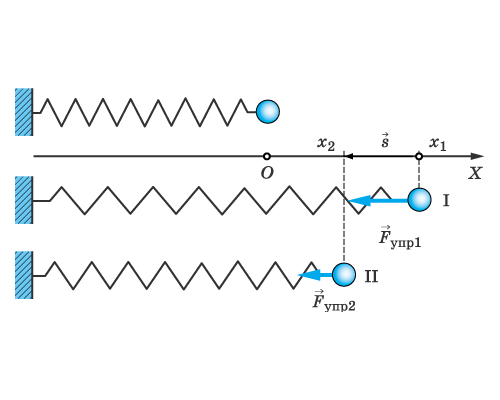 5
Работа однородной силы тяжести
z
●2
z2
mg
z1
●1
6
Работа гравитационной силы
Работа приведенных сил не зависит от формы пути между точками 1 и 2, а зависит только от начального и конечного положения тела.
7
Работа результирующей силы, действующей на тело, равна сумме работ всех сил:
8
Мощность
Мощность – скалярная величина, равная работе силы, совершаемой за единицу времени; (характеризует скорость, с которой совершается работа) . 






Средняя мощность:
[N] = Дж/c = Вт  (СИ)

        1 л.с. = 735 Вт
9
Консервативные силы
Стационарное поле – поле сил, остающееся постоянным со временем.
Консервативные силы – силы, работа которых не зависит от формы пути, по которому перемещается тело, а определяется только начальным или конечным положением тела 1 и 2. 
Потенциальное поле – поле, в котором действуют консервативные силы. 
Работа консервативных сил на замкнутом контуре равна нулю.

                      A12a = A12b
                  A12a = - A21a
                   Aзамкн = 0
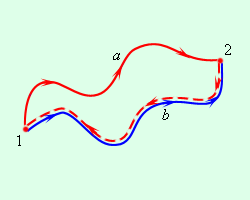 10
Центральные силы
Неконсервативные силы – силы трения, силы сопротивления.

Центральные силы – силы, зависящие только от расстояния между взаимодействующими частицами и направленные вдоль прямой, соединяющей эти частицы (гравитационные, кулоновские, упругие). 

Все центральные силы являются консервативными! Работа центральных сил не зависит от формы пути, по которому перемещается тело.
11
Энергия
- скалярная физическая величина, характеризующая способность тел совершать работу.
Кинетическая энергия
- энергия механического движения тела.
Потенциальная энергия – энергия, зависящая от положения тела в потенциальном поле сил.
12
Кинетическая энергия
Работа результирующей силы равна приращению кинетической энергии тела:
13
Потенциальная энергия
Так как работа консервативных сил зависит только от начального и конечного положений тела, то существует скалярная величина, определяющая положение тел, убыль которой равна работе. 



U – потенциальная энергия.
14
Потенциальная энергия
В поле однородной силы тяжести



В поле упругой силы




В гравитационном поле
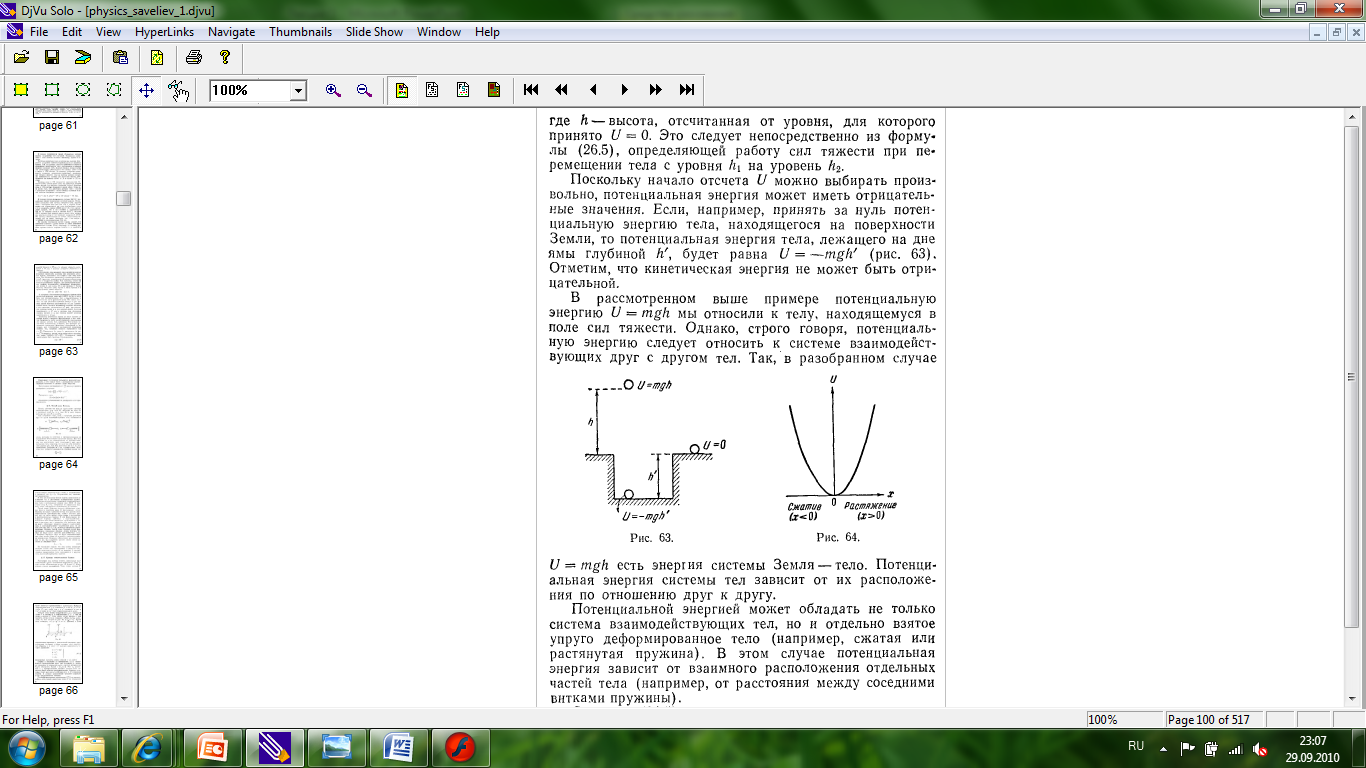 15
Взаимосвязь силы и потенциальной энергии
и т.д.
16
Полная механическая энергия частицы
- сумма кинетической и потенциальной энергии частицы:



Приращение кинетической энергии:


Убыль потенциальной энергии:
17
Закон сохранения полной механической энергии частицы
Приращение полной механической энергии частицы на некотором участке пути равно алгебраической сумме работ всех сторонних сил, действующих на частицу.
Закон сохранения полной механической энергии частицы:


Если сторонние силы отсутствуют или таковы, что не совершают работы в течение некоторого промежутка времени, то полная механическая энергия частицы в стационарном поле консервативных сил остается постоянной за это время.
18
Закон сохранения механической энергии системы
Кинетическая энергия системы:


Приращение кинетической энергии системы равно работе, которую совершают все силы, действующие на все частицы системы: 



Убыль потенциальной энергии системы равна работе консервативных сил при переходе от одной конфигурации системы к другой:
19
Закон сохранения механической энергии системы
Полная механическая энергия:



Приращение полной механической энергии:




Изменение полной механической энергии системы тел, между которыми действуют консервативные силы происходит только под действием внешних сил, действующих на тела данной системы
20
Закон сохранения механической энергии системы
Полная механическая энергия замкнутой системы тел, между которыми действуют только консервативные силы остается постоянной.





Если в замкнутой системе действуют неконсервативные силы (диссипативные), то:
21
Закон сохранения механической энергии системы
Энергия никогда не создается и не уничтожается, она может переходить только из одной формы в другую или обмениваться между отдельными частями материи. 
Универсальный закон сохранения энергии (охватывает все типы энергии).
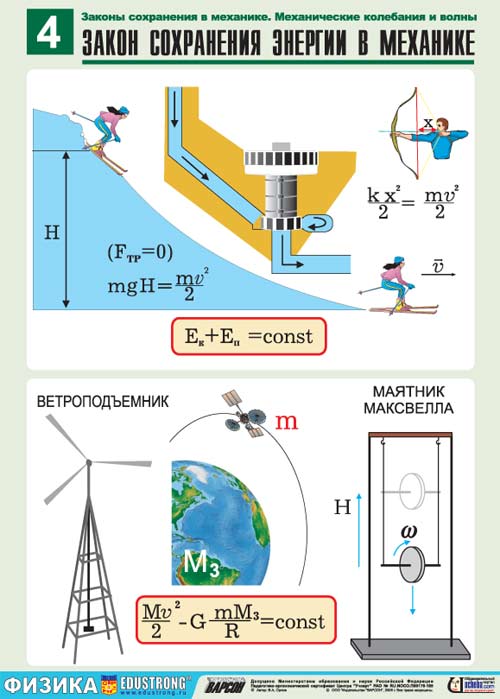 22
Столкновение двух частиц
Абсолютно неупругое столкновение


       - в результате столкновения частицы слипаются и движутся как единое целое. 


      Происходит деформация, суммарная кинетическая энергия частиц меняется.
23
Столкновение двух частиц
Абсолютно упругое столкновение



       - в результате столкновения внутренняя энергия системы не меняется, следовательно не меняется суммарная кинетическая энергия частиц.
24
Напряженность и потенциал поля
E, G – напряженность электрического и гравитационного полей – силовая характеристика поля. 
Принцип суперпозиции:






φ – потенциал гравитационного поля – энергетическая характеристика поля.
25
Напряженность и потенциал поля
26